CHAT GPTforVirtual Teachers
Ideas to Spark Ideas
WHAT IS CHATGPT?
ChatGPT is a chat system whose main function is to develop language through artificial intelligence. It is in constant training to maintain conversations
Visit the website https://chat.openai.com
Sign up and create an account
Complete your account information
Confirm information to validate your account
You’re all set!
WHAT CAN IT DO?
ChatGPT has multiple functions that can help us communicate more effectively, for example to write a formal email, a farewell letter or a request for materials
More specifically, it can write scripts or articles on a given topic and provide an explanation of a character, event or concept. It can be used in multiple ways and forms, always having as a premise the development of a language model
This is a tool! Remember when (if you are as ancient as me) when spell check and Wikipedia were the worst things ever!
HOW CAN I  
USE IT?
Letters
Feedback
Questions
Grading

And Probably A Lot More
1. LETTERS
ALL KINDS OF LETTERS
Audience
Student
Parent
Grade Level
Tone
Formal v Informal
Persuasive
Enthusiastic
Adjectives!!! Optimistic
Format
# of Paragraphs
Length
Chart
Use ChatGPT to help you write letters!
IDEAS
Enriching
Compelling
Engaging
Inspiring
Enlightening
Heartfelt
Expressive
Touching
Articulate
Provocative
Eloquent
Convincing
Thoughtful
Comical
Impassioned
Persuasive
Inventive
Captivating
Lively
Empowering
Heartening
Candid
Lyrical
Effortless
Witty
Professional writing style
Conversational writing style
Humorous writing style
Empathic writing style
Simple writing style
Academic writing style
Creative writing style
Encouraging
Persuasive
Thoughtful
Personal
Witty
Funny
Empathetic
Compassionate
Tony Robbins
Robin Williams
Mister Rogers
John F. Kennedy
Example
Dear Ms. Smith,

I hope this message finds you well. I would like to discuss Johnny's academic progress with you. It has come to my attention that there may be some challenges he is facing in his virtual school environment.

It seems that Johnny has been struggling with consistent submission of assignments, and the quality of the work he does submit has been a concern. I have attempted to reach out to you on several occasions to discuss these matters, but unfortunately, I have not received a response.

I believe that open communication between us is vital to support Johnny's education and ensure his success in virtual school. I would appreciate the opportunity to work together and find ways to help Johnny improve his performance and achieve his academic goals.

Your active involvement in Johnny's education is crucial, and I kindly request your assistance in addressing the challenges he is currently facing. With your support and collaboration, we can help him make significant progress and work towards his graduation.

Thank you for your attention to this matter, and I look forward to speaking with you at your earliest convenience.

Sincerely,

[Your Name]
Change this letter to be more formal and positive:

Dear Ms. Smith,  

Johnny is one lazy student. He rarely turns in work and when he does it is terrible. I've tried to call you on multiple occasions, and you never return my call. Overall, I am unsure why he is in virtual school. I can't help him if he doesn't work and call me. Give off your butt so he can graduate.
2. Feedback
Same ideas of Tone/Audience/Etc.

Restate Directions

Repetitive Items

Words/Phrases
Feedback
Positive tone: Great work on your diagram including a comparison and contrast of the medical and bio-psycho-social models with images of both.  You also included great thoughts on the model you thought best explains psychological disorders with a solid example.  Last, you explained the role of DSM-5-TR with t least two ways the manual is used by psychology professionals.  Great job!
Shorten Response
Great work on your diagram and analysis! Your diagram effectively compared and contrasted the medical and bio-psycho-social models, and your thoughtful analysis provided a solid example for the model you believe best explains psychological disorders. Additionally, your explanation of the role of the DSM-5-TR was thorough and included multiple ways it is used by psychology professionals. Keep up the excellent work!
Thank you for the submission.

Thank you for sending it in.

I appreciate your submission.

Your submission is greatly appreciated.

Many thanks for sharing your work.

I am grateful for your submission.

Thanks for providing me with your submission.

Your submission is acknowledged and appreciated.

I extend my gratitude for your submission.

We are thankful for your contribution.

Thank you for taking the time to submit.
I look forward to your quality work!

I am eagerly anticipating your exceptional work!

I can't wait to see the high-quality work you produce!

Your impeccable work is something I eagerly await!

I'm excited to witness the caliber of work you deliver!

I eagerly anticipate the excellence you will bring to your work!

Your outstanding work is eagerly awaited by me!

I'm eagerly looking forward to the superior quality of your work!

Your work holds great promise, and I eagerly await its delivery!

I eagerly anticipate the impressive work you'll produce!

Your work has always impressed me, and I look forward to more of the same!
REPEPETIVE
3. PRACTICE QUESTIONS – EXAM/DBA
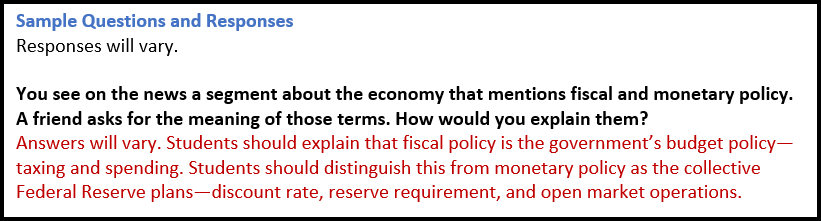 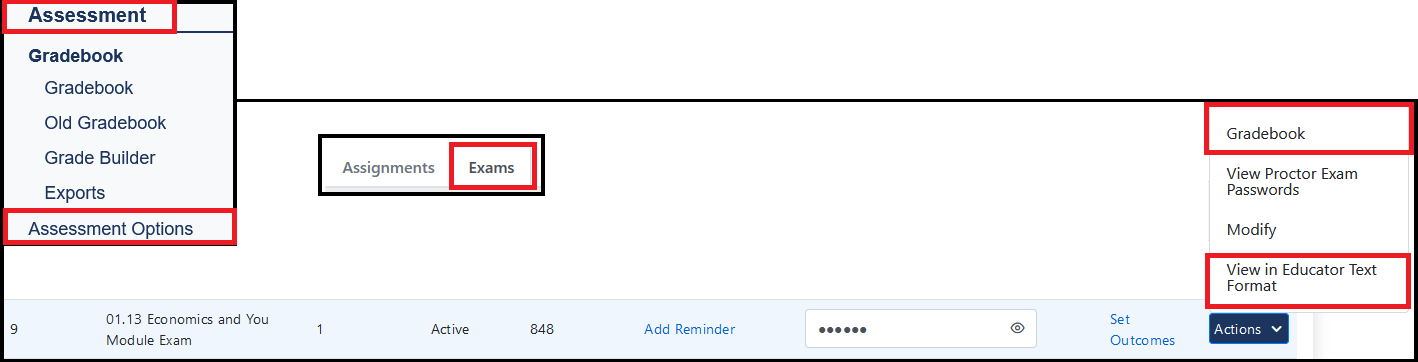 [Speaker Notes: Exam Questions – Text Version
Exam Question Analysis]
QUESTION IDEAS
Multiple Choice
Open Ended
Probing
Rephrase
DBA
Practice Exams
5 W’s
Blooms Taxonomy
Does the course content support the question/answer?
DBA EXAMPLE
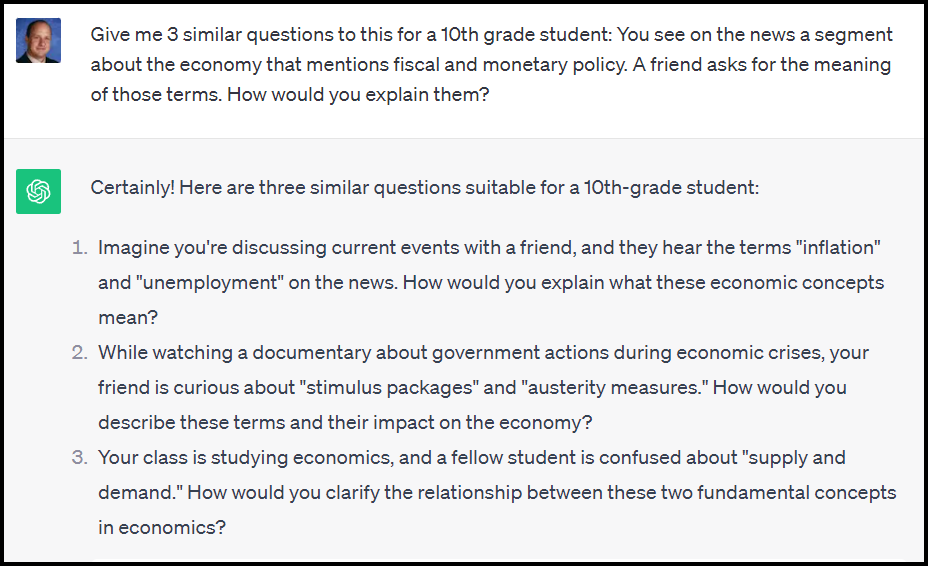 You see on the news a segment about the economy that mentions fiscal and monetary policy. A friend asks for the meaning of those terms. How would you explain them? 
Answers will vary. Students should explain that fiscal policy is the government’s budget policy—taxing and spending. Students should distinguish this from monetary policy as the collective Federal Reserve plans—discount rate, reserve requirement, and open market operations.
Make #1 into a multiple choice questionChatGPT: Certainly! Here's question #1 as a multiple-choice question:  While discussing current events, a friend hears the terms "inflation" and "unemployment" on the news and asks for an explanation. Which of the following best describes these economic concepts?A) Inflation refers to an increase in the general price level of goods and services, while unemployment is the total value of all goods and services produced in an economy. B) Inflation is the total value of all goods and services produced in an economy, while unemployment represents the rise in stock market prices.C) Inflation is a decrease in the general price level of goods and services, while unemployment is the rate of joblessness in the workforce.D) Inflation refers to an increase in the general price level of goods and services, while unemployment is the rate of joblessness in the workforce.
Exam Questions
Certainly, here's an improved question with a different product and answer:

Question: "A bicycle manufacturer decides to create a new line of bikes designed specifically for children. Which economic question is the manufacturer addressing in this decision?"

Answer: "The bicycle manufacturer is addressing the economic question 'For whom to produce?' by focusing on the target consumer group, which is children."
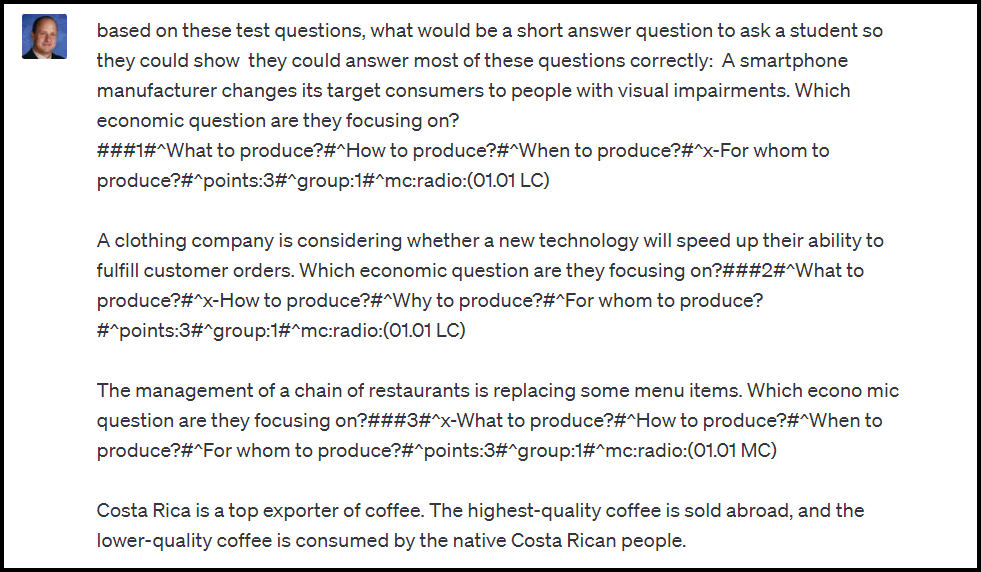 EX: US Gov V23
Sure, here are five multiple choice questions related to the Declaration of Independence and its influence on the United States today:
1. Which principle from the Declaration of Independence emphasizes that government must have the consent of the governed?
a) Officials may deny due process in legal procedures during a national crisis
b) The head of the executive branch should be excluded from the rule of law.
c) A bicameral legislature made up of elected representatives should make laws.
d) Government cannot make or enforce laws without the consent of the people.

2. In the context of the Declaration of Independence, what does the phrase "life, liberty, and the pursuit of happiness" emphasize?
a) The right to deny due process in legal procedures during a national crisis.
b) The exclusion of the executive branch from the rule of law.
c) The importance of elected representatives in making laws.
d) Fundamental rights that should be protected by government.

3.  Which concept from the Declaration of Independence underlines the idea of checks and balances in the U.S. government?
a) The right to deny due process in legal procedures during a national crisis.
b) The exclusion of the executive branch from the rule of law.
c) A bicameral legislature made up of elected representatives should make laws.
d) The division of powers to prevent tyranny and protect individual rights.
Make 5 similar multiple choice questions:  Which statement reflects the Declaration of Independence and how it influences the United States today?  Officials may deny due process in legal procedures during a national crisis.  The head of the executive branch should be excluded from the rule of law.  A bicameral legislature made up of elected representatives should make laws.   Answer: Government cannot make or enforce laws without the consent of the people.
Answer Key   Certainly, here's the answer key for the multiple choice questions:
1.   d) Government cannot make or enforce laws without the consent of the people.
2.  d) Fundamental rights that should be protected by government.
3.  d) The division of powers to prevent tyranny and protect individual rights.
Make this into an open ended question and give 3 best answers from an 11th grade student perspective. 

ChatGPT  Certainly, here's the open-ended question along with three best answers from an 11th-grade student perspective:

Open-Ended Question: How do you think the principle of government requiring the consent of the people, as highlighted in the Declaration of Independence, influences the structure and functioning of the United States government today?

Best Answer 1 (from an 11th-grade student):The principle of government requiring the consent of the people is still vital in the U.S. government today. We see this through our democratic elections, where citizens have the opportunity to choose their leaders. This process ensures that our government is accountable to the people, reflecting the idea that power derives from the consent of the governed. It's like a contract between the government and the people - if the government doesn't represent our interests, we can change it through elections.

Best Answer 2 (from an 11th-grade student):One way the principle of consent shapes our government is through the system of checks and balances. The three branches of government—executive, legislative, and judicial—work independently and collaboratively. This prevents any one branch from becoming too powerful, keeping the government in line with the people's consent. It's a way of ensuring that no single group or person can make decisions that don't align with what we, as the governed, want.

Best Answer 3 (from an 11th-grade student):The principle of consent also influences modern political debates and policies. Issues like climate change, healthcare, and immigration reform are discussed in terms of what people want and consent to. Lawmakers are supposed to represent our interests, so public opinion and consent are critical in shaping the policies they create. For instance, whether the government should take more aggressive action on climate change or how we should reform our healthcare system often comes down to what the majority of people consent to and vote for.

These best answers from 11th-grade students illustrate their understanding of how the principle of government requiring the consent of the people is still relevant and influential in the structure and functioning of the U.S. government today. They touch on elections, checks and balances, and the impact of public opinion on policymaking.
EX: US Gov V23
4. GRADING
https://www.facebook.com/reel/1028008808553667?mibextid=QcF4b7
Useful – Not Foolproof
Helpful – But 100% Accurate
Econ 3.08H
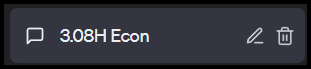 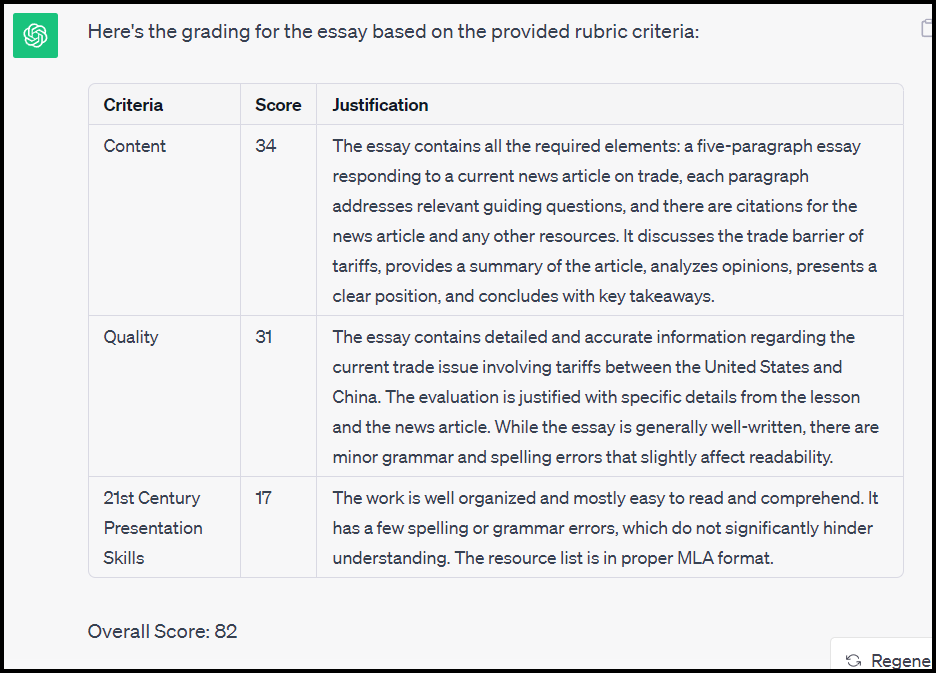 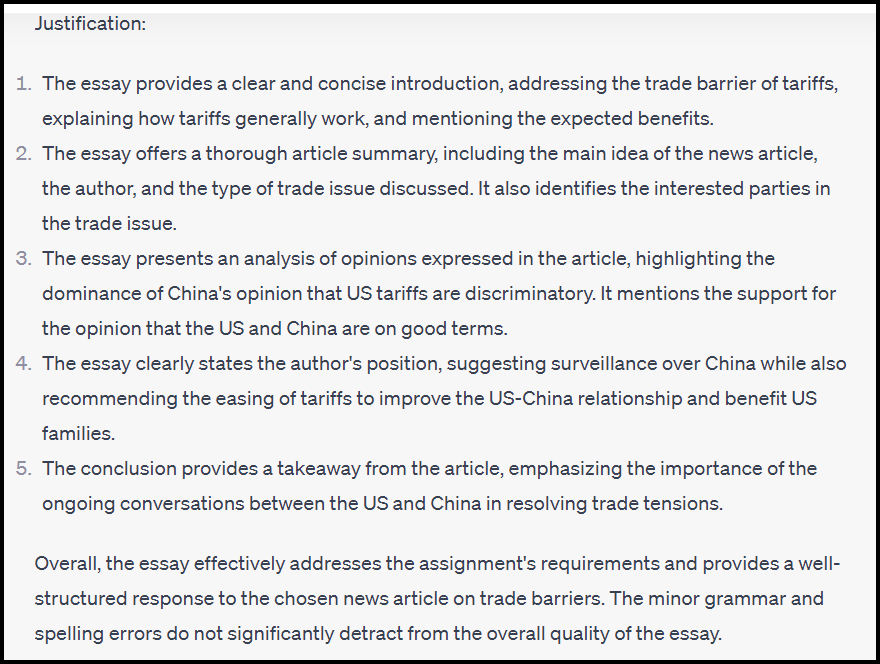 Bonus – Text Message
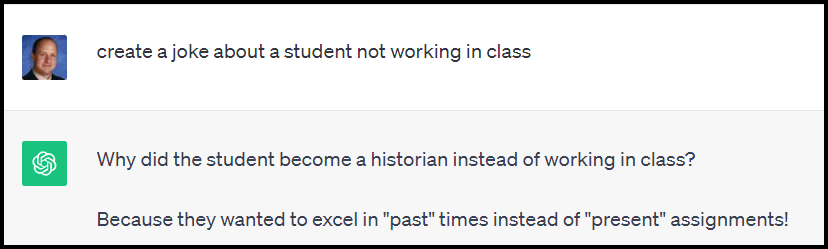 THANK YOU!
DO YOU HAVE ANY QUESTIONS/IDEAS?
Bolin.Michael@brevardschools.org
321-345-1595